Муниципальное автономное дошкольное образовательное учреждение «Детский сад №92»
Отчет по ПДД за май
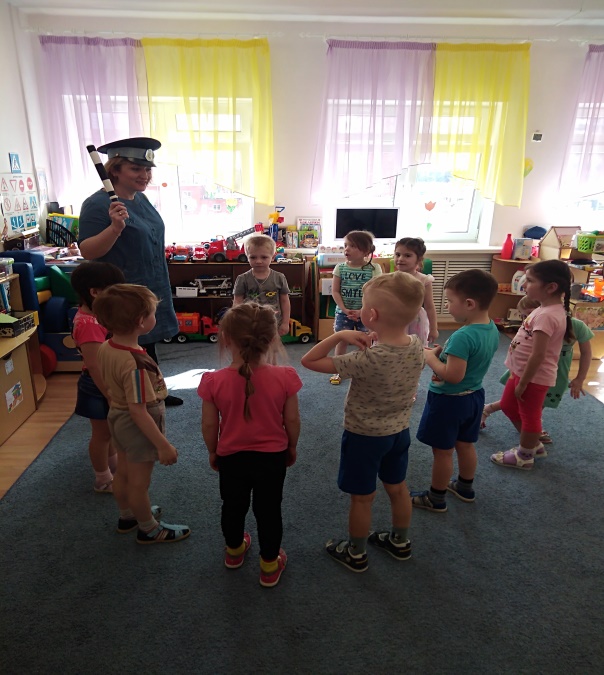 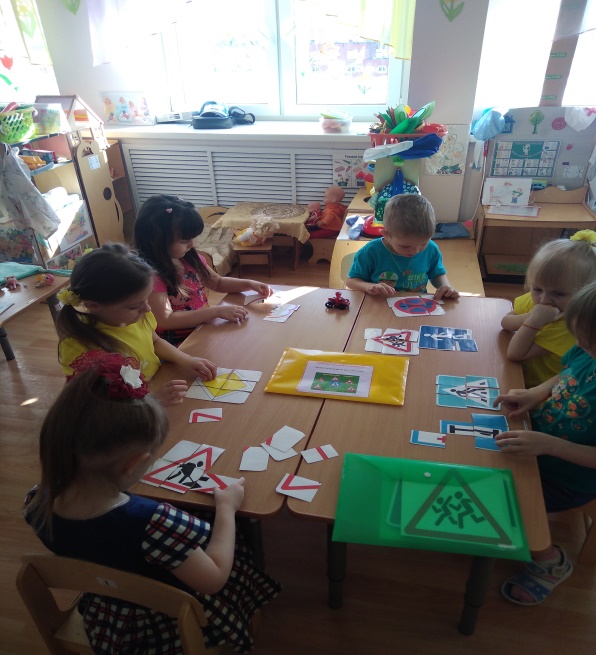 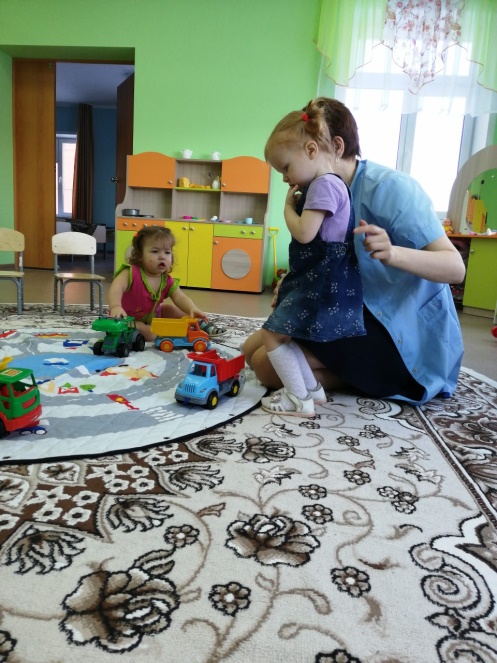 Викторина «Азбука дорожного движения»
Игра «Собери дорожный знак»
Игра 
«Наша улица»